OP100의 원리
O
P100의 원리
OP100이란?
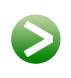 0과 100 사이의 현실
0은 아무 것도 가지지 않은 상태를 뜻함
100은 완성된 점을 뜻함
P는 현실점을 뜻함
현실에서 우리들은 항상 0과 100 사이의 어떤 과정에 있게 됨
완성된 자리
100
P
현실점
O
0
O
P100의 원리
OP100의 원리란?
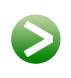 인생은 행복 지향
우리가 원하는 것을 소유할 때 긍정적인 느낌을 가지게 됨   
이러한 긍정적인 느낌이 바로 행복임 

어떻게 하면 이러한 긍정적인 느낌을 많이 가지게 될 것인가?   
OP100의 원리는 ‘어떻게 하면 보다 행복해질 것이냐’는 물음의 답
O
P100의 원리
OP100의 원리가 왜 중요한가?
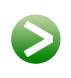 인생은 행복 지향
우리는 항상 100을 원하지만 현실은 항상 P에 있음   
예) 수학 시험에서 100점을 맞고 싶었지만 60점을 맞았다. 

사실상 우리의 현실은 다 비슷한 지점에 있음 
결국 행복이란 현실의 문제가 아니라 ‘현실을 바라다보는 태도’의 문제
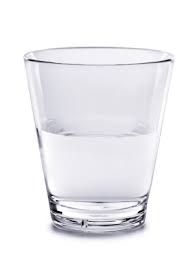 반잔 밖에 안 남았네… 
반잔이나 남았네…
O
P100의 원리
OP100의 원리를 깨달은 삶
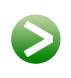 불행한 사람
이미 이루어져 있는 O-P에는 관심이 없음    
이루지 못한 것에 대해 이루어야 한다는 생각을 하며 앞으로 이루어야 할 P-100에 집착함 
이루지 못한 것에 대해 스트레스를 받고 불행하게 됨
100
앞으로 이루어야 할 것에 집착함
P
이루어져 있는 것에는 관심이 없음
O
O
P100의 원리
OP100의 원리를 깨달은 삶
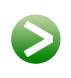 행복한 사람
앞으로 이루어야 할 P-100을 지향하지만 집착하지 않음 
자신이 가지고 있는 것에 집중하여 이미 이루어져 있는 O-P에 주목함    
자신이 이미 가진 것들을 누림
100
앞으로 지향해 감
P
이미 이루어져 있는
것에 주목
O
O
P100의 원리
OP100의 원리를 깨달은 삶
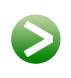 같은 현실에 대한 다른 해석
불행한 사람들은 앞으로 이루어야 할 것인 P-100에 집착
행복한 사람들은 P-100은 앞으로 해가면 될 것이고 나는 이미 충분히 가지고 있다고 생각하며 O-P에 주목을 함
100
앞으로 이루어야 할 것
P
이미 이룬 것
O
O
P100의 원리
OP100의 원리를 깨달은 삶
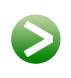 P점을 올리는 방법
자신이 이미 이룬 것들이 얼마나 많은지 생각할수록 P점이 올라감
OP100의 원리를 이용하여 자신이 가진 것에 대해 감사하는 지족명상을 하면 P점을 끌어올릴 수 있음   
‘내가 이미 넘치는 소유 속에 있구나’라고 깨닫게 됨
100
앞으로 이루어야 할 것
P
이미 이룬 것
O
O
P100의 원리
OP100의 원리를 깨달은 삶
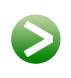 참고하세요.
미국의 심리학자인 디너(Diener) 등의 2002년 연구에 따르면 행복한 사람들과 불행한 사람들은 자신의 삶을 바라보는 태도에 있어서 차이가 있는 것으로 나타났다. 이 연구에서는 먼저 사람들에게 건강, 재정, 가족, 친구, 여가생활, 종교, 교육 등과 같은 삶의 특정 영역에 있어서의 만족도를 물어보았다. 그리고 이어지는 질문에서는 전반적인 삶의 만족도에 대해서 물어보았는데, 행복 수준이 높은 사람들은 먼저 대답한 삶의 특정 영역 중 “best” 인 부분에 강하게 기반해서 전반적인 만족도를 응답한 반면 행복 수준이 낮은 사람들은 먼저 대답한 삶의 특정 영역 중  “worst” 인 부분에 기반해서 전반적인 만족도를 응답한 것으로 나타났다. 즉, 행복 수준이 높은 사람들은 자신의 교육 수준이나 재정 수준이 조금 만족스럽지 못하더라도 가족, 친구, 건강 등이 만족스러우면 그 부분에 기반해서 전반적인 삶의 만족도에 대한 응답을 한 반면 행복 수준이 낮은 사람들은 가족, 친구, 건강 등이 만족스러운 수준이어도 교육 수준이나 재정 수준이 만족스럽지 못하면 그에 기반에서 전반적인 삶이 만족스럽지 못하다고 응답하였다는 것이다. 이러한 연구 결과는 삶을 바라보는 관점과 우리의 행복수준이 관련이 있다는 것을 보여주고 있다.
행복한 사람들의 특징에 대한 심리학 연구